Figure 6. Synaptic responses recorded in a P14 DMSO-treated control (A) and P14 MK801-treated rat (B–D). Electrical ...
Cereb Cortex, Volume 15, Issue 3, March 2005, Pages 349–358, https://doi.org/10.1093/cercor/bhh137
The content of this slide may be subject to copyright: please see the slide notes for details.
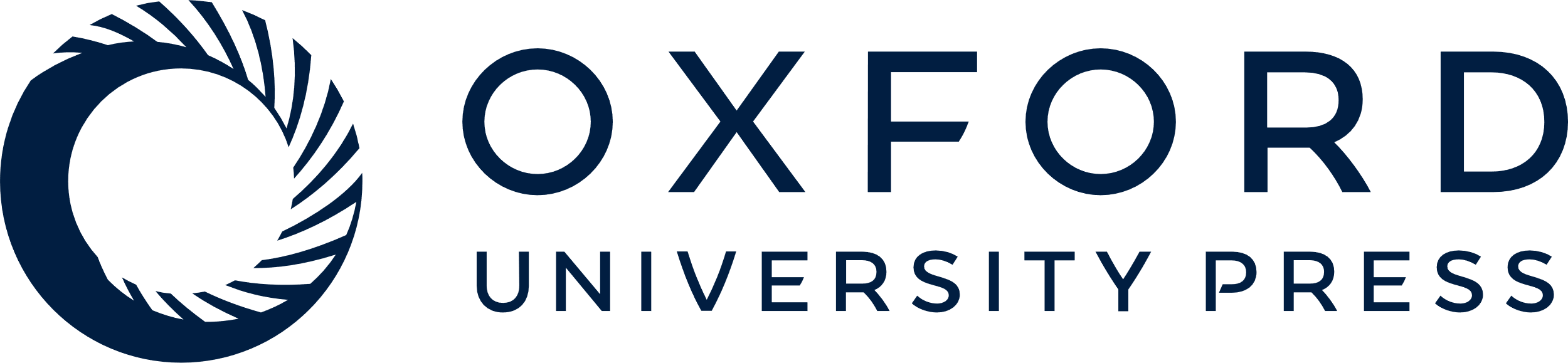 [Speaker Notes: Figure 6. Synaptic responses recorded in a P14 DMSO-treated control (A) and P14 MK801-treated rat (B–D). Electrical stimulation of the white matter elicits a monosynaptic fast EPSC in the control (A). Synaptic activation of a neuron recorded in MK801-treated cortex elicits a fast monosynaptic response followed by a delayed polysynaptic response lasting >200 ms (B). The late polysynaptic response recorded MK801-treated animals can be blocked by the NMDA receptor antagonist APV (C) and AMPA/kainate receptor blockade with CNQX blocks the monosynaptic and the late polysynaptic responses (D).


Unless provided in the caption above, the following copyright applies to the content of this slide: Cerebral Cortex V 15 N 3 © Oxford University Press 2004; all rights reserved]